KONKURS PLASTYCZNO-TECHNICZNY„MOJA SKARBONKA”
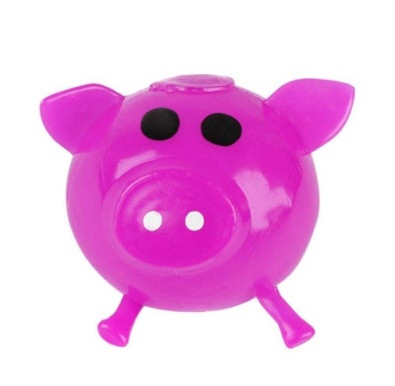 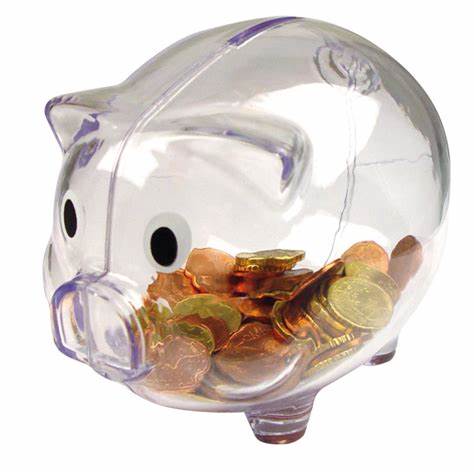 Serdecznie zapraszamy uczniów klas 
I-III do wzięcia udziału w świetlicowym konkursie „MOJA SKARBONKA”.

Zadaniem uczestników jest wykonanie przestrzennej pracy plastyczno-technicznej w podanej tematyce, wykorzystując dowolną technikę i materiały. 
 Pamiętaj, że każda praca musi być zaopatrzona                          w metryczkę z danymi osobowymi autora, klasą oraz spełniać funkcję skarbonki.

Wykonane prace  należy dostarczyć do świetlicy klas III, do dnia 24 maja 2024r wraz ze zgodą na uczestnictwo w konkursie.Ogłoszenie wyników zaplanowane jest do dnia              03 czerwca 2024r,a wręczenie nagród i prezentacja prac nastąpi w terminie do dnia 07 czerwca 2024r.


Organizatorzy: 
Agata Pokorska
Małgorzata Olchowska
Aneta Mierzyńska
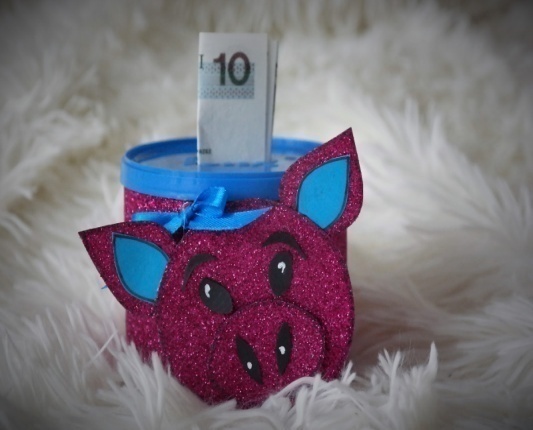 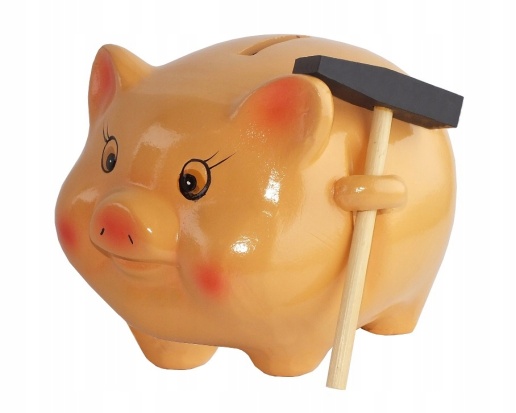